Onderzoekend lerenHoe zien opdrachten voor onderzoekend leren bij wiskunde er uit?
Tool IE-3: Kenmerken van probleem-oplosopdrachten
© 2016 mascil project (G.A. no. 320693). Lead partner University of Nottingham; CC-NC-SA 4.0 license granted. The project mascil has received funding from the European Union’s Seventh Framework Programme (FP7/2007-2013).
[Speaker Notes: In deze tool onderzoeken we de betekenis van probleem-oplossen en hoe een wiskundige probleem-oplos taak eruit zou kunnen zien.]
Overzicht
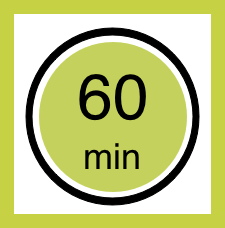 Doel:
De kenmerken van probleem-oplos opdrachten begrijpen en de vaardigheden die leerlingen ontwikkelen tijdens het uitvoeren van de opdracht.

We zullen:
Een voorbeeld opdracht bespreken;
Eigenschappen identificeren van probleem-oplos opdrachten;
Beschouwen welke vaardigheden leerlingen nodig hebben om de opdracht goed uit te voeren.
[Speaker Notes: In deze tool onderzoeken we de betekenis van probleem-oplossen en hoe een wiskundige probleem-oplos taak eruit zou kunnen zien. We bekijken eerst vier verschillende soorten taken en vergelijken de voornaamste kenmerken ervan en Identificeren specifieke kenmerken. De opdrachten die u gebruikt, hoeven niet de opdrachten ts zijn die hier worden aangeboden. U kunt ook opdrachten kiezen die aansluiten bij uw curriculum, maar deze moeten wel verschillende kenmerken hebben, bijvoorbeeld een contextprobleem of een verhalende opdracht met structuur; een open en minder gestructureerde onderzoeksopdracht; een toetsvraag; een gestructureerde taak met slechts één correct antwoord. Deze voorbeelden worden gebruikt om een gesprek aan te wakkeren over wat er bedoeld wordt met een probleem-oplos-opdracht en vervolgens na te denken over de variëteit aan wiskundige en persoonlijke vaardigheden die ontwikkeld kunnen worden met zulke opdrachten.]
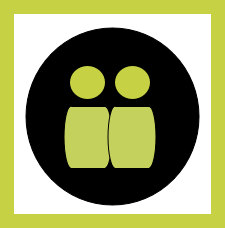 Opdrachten vergelijken
Lees de voorbeeld opdrachten door.

In duo’s:
Vergelijk de taken;
Identificeer kenmerken van de taken;
Identificeer de verschillen tussen de taken.
[Speaker Notes: Vraag de docenten eerst om de voorbeeldopdrachten door te lezen en ze vervolgens in tweetallen te vergelijken, de voornaamste kenmerken van elke opdracht te benoemen en de verschillen tussen de opdrachten te bespreken. Mogelijke voorbeeldopdrachten:
 
Opdracht 1: Het mengen van verf 
Opdracht 2: Hekken
Opdracht 3: Magisch V-onderzoek
Opdracht 4: Prisma

Zie de Engelse versies zie:
http://mascil-toolkit.ph-freiburg.de/wp-content/uploads/2014/03/IE-3-Handout-1-Mixing-paint.pdf
http://mascil-toolkit.ph-freiburg.de/wp-content/uploads/2016/08/IE-3-Handout-2-Fencing.pdf
http://mascil-toolkit.ph-freiburg.de/wp-content/uploads/2014/03/IE-3-Handout-3-Magic-V.pdf
http://mascil-toolkit.ph-freiburg.de/wp-content/uploads/2014/03/IE-3-Handout-4-Prism.pdf]
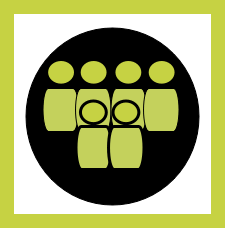 Kenmerken en eisen
Deel de ideeën van je discussie.
Maak met de hele groep een lijst van hoofdkenmerken voor elke opdracht.
Wat zijn de eisen voor leerlingen om de opdrachten te kunnen uitvoeren?
Orden de opdracht op basis van de mate van probleemoplossende eisen,
[Speaker Notes: Deel met de hele groep de bevindingen uit de discussies en probeer de hoofdkenmerken van elke opdracht te benoemen. Bespreek de eisen die binnen elke opdracht gesteld worden aan leerlingen en hoe je de opdrachten kunt ordenen naar de mate van probleemoplossende eisen aan de leerlingen.]
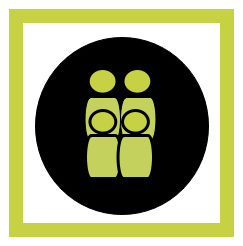 Prioriseren van kenmerken
Bespreek in kleine groepen de kaartjes en deel deze in op basis van welke kenmerken nodig zijn in een probleem-oplossing opdracht.
	Altijd			Soms			Nooit
[Speaker Notes: Bij de volgende activiteit werken de docenten in kleine groepen. Deel aan elke groep de lijst kenmerken van 'probleem oplossen' uit. 
(U kunt hier ook kaartjes van maken). 
Het zijn kenmerken die gewoonlijk geassocieerd worden met probleem-oplos-opdrachten. Vraag de docenten om deze te bespreken en te proberen de kenmerken/kaartjes in de volgende categorieën te plaatsen:

Altijd - het kenmerk is altijd aanwezig in een probleem-oplos-opdracht
Soms - het kenmerk is soms aanwezig in een probleem-oplos-opdracht
Nooit - het kenmerk is nooit aanwezig in een probleem-oplos-opdracht

Let op: Docenten vinden het misschien lastig om kaarten in de Nooit- categorie te plaatsen. De activiteit is met dit in gedachten opgezet, zodat docenten aangemoedigd worden door te denken over wat er komt kijken bij probleem-oplos-opdrachten. Docenten hebben mogelijk nog andere ideeën over kenmerken die ze toe willen voegen, moedig ze vooral aan om dit te doen.
Zie Engelse versie in Bijlage 4.]
Opdrachten bespreken
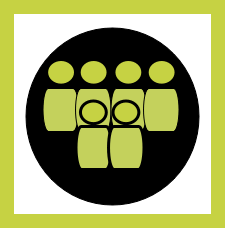 Deel jullie bevindingen met de groep.
Welke kenmerken zijn altijd aanwezig?
Welke kenmerken zijn soms aanwezig?
Welke kenmerken zijn nooit aanwezig?
Zijn er andere kenmerken die je verwacht?
[Speaker Notes: Vraag de docenten hun gedachten te delen met de hele groep. Dit zal de discussie op gang brengen over de gevarieerde aard van probleem-oplos-opdrachten en over de manier waarop sommige opdrachten studenten meer mogelijkheden bieden dan andere voor het ontwikkelen van probleem-oplos vaardigheden. Merk op dat beperkingen niet altijd ongewenst zijn aangezien leerlingen zich soms moeten richten op bepaalde aspecten van probleemoplossen.]
Probleem-oplosvaardigheden
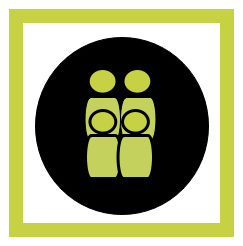 Bespreek in een kleine groep nogmaals een voorbeeldopdracht en denk na over:
De benodigde wiskundige kennis en vaardigheden
Andere benodigde kennis (bijv. werkgerelateerde of beroepskennis)
Andere benodigde vaardigheden (bijv. persoonlijke vaardigheden)
[Speaker Notes: Vraag de docenten om weer in kleine groepen te werken, en opnieuw één of twee van de voorgaande opdrachten te kiezen. Vraag ze dit keer om het volgende te bespreken:
De benodigde wiskundige kennis en vaardigheden
Andere benodigde kennis (bijv. werkgerelateerde of beroepskennis)
Andere benodigde vaardigheden (bijv. persoonlijke vaardigheden)
Laat hen de reacties in de drie categorieën noteren.]
Vaardigheden voor problemen oplossen
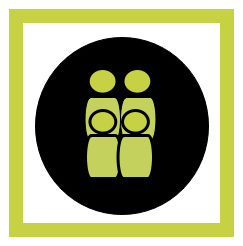 Dit is een suggestie van vaardigheden die nodig zijn om problemen op te lossen, ben je het hier mee eens? Ontbreken er vaardigheden?

Ontwikkelen en gebruiken van een verzameling verschillende strategieën
Herkennen en repliceren van patronen (in getal of vorm)
Weerbaarheid
Vertrouwen in persoonlijke wiskundige bekwaamheid
Lezen en interpreteren van een probleem in een onbekende context
Het identificeren van wiskundige processen die nodig zijn om het probleem op te lossen
Zelfreflectie
Kritische beoordeling van de voortgang
Samenwerken.
[Speaker Notes: Docenten vinden het vaak makkelijker om na te denken over de specifieke wiskundige kennis dan over de benodigde vaardigheden. De volgende (incomplete) lijst van vaardigheden kan hierbij hulp bieden:
Ontwikkelen en gebruiken van een verzameling verschillende strategieën
Herkennen en repliceren van patronen (in getal of vorm)
Weerbaarheid
Vertrouwen in persoonlijke wiskundige bekwaamheid
Lezen en interpreteren van een probleem in een onbekende context
Het identificeren van wiskundige processen die nodig zijn om het probleem op te lossen
Zelfreflectie
Kritische beoordeling van de voortgang
Samenwerken.
Vraag de docenten of ze het eens zijn met de items in deze lijst. Welke andere vaardigheden hebben leerlingen verder nog nodig?]
Vaardigheden ontwikkelen
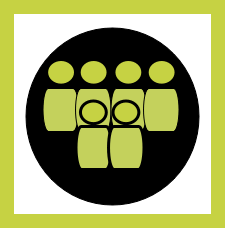 Deel de resultaten met de hele groep. Denk na over: 
Welke specifieke vaardigheden wil jij dat hun studenten ontwikkelen? 
Wat voor type opdrachten kunnen leerlingen gebruiken om dit te doen?
[Speaker Notes: Deel de resultaten met de hele groep. Vraag de docenten om over het volgende na te denken: 
 
Welke specifieke vaardigheden willen ze dat hun studenten ontwikkelen? 
Wat voor type opdrachten kunnen ze gebruiken om dit te doen?]
Finishing off
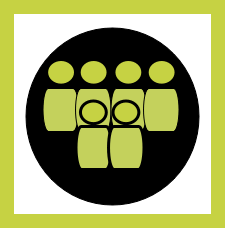 Kies een opdracht uit en bespreek hoe je die kunt gebruiken in de klas. Je kunt ook kijken naar hoe je de opdracht meer probleemoplossingen ondersteunend kan maken. 

Voer de opdracht uit en reflecteer hoe effectief de opdracht was.
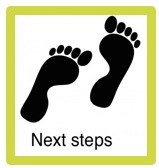 [Speaker Notes: Kies als groep een opdracht (uit het materiaal van MaSciL of uit een andere bron), en bespreek hoe je deze kunt gebruiken in de les. De groep zou ook na kunnen denken hoe zij één of meerdere van de voorbeeldopdrachten kunnen doorontwikkelen om de mogelijkheden voor probleemoplossen te vergroten. Vraag elke docent om de opdracht voor de volgende bijeenkomst met een klas uit te proberen en te reflecteren op hoe effectief het was; welke vooruitgang de leerlingen boekten in de ontwikkeling van probleem-oplos-vaardigheden. Daarnaast moeten ze voorbereid zijn hun ervaringen en ideeen met de groep te delen tijdens de volgende bijeenkomst.]